Inferring Multi-agent Activities from GPS Data
Henry Kautz & Adam Sadilek

Department of Computer ScienceUniversity of Rochester
Activity Recognition from GPS
Most work to date on human activity recognition from GPS data has focused on
Activities by individuals
E.g.: Life-logging
Aggregate activities of groups
E.g.: Infer popular places for tour guide apps
Example: Route Prediction
Given a user's GPS history and current GPS data, infer
The user's destination
The route the user will take
The user's transportation plan (foot, bus, car?)
Applications
Provide just-in-time information 
Smart GPS devices – e.g., assist with use of public transportation
DBN Model of Transportation Plans
Liao, Patterson, Fox, & Kautz 2003
gk-1
gk
Goal
tk-1
tk
Trip segment
mk-1
mk
Transportation mode
xk-1
xk
Edge, velocity, position
qk-1
qk
Data (edge) association
zk-1
zk
GPS reading
Time k
Time k-1
Route Prediction
Predicted goal
Predicted path
Relationships Matter
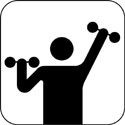 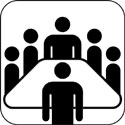 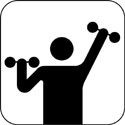 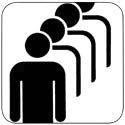 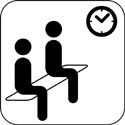 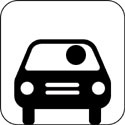 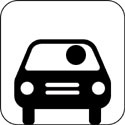 [Speaker Notes: Relationships matter
People are social and most of our behavior 
Our society is built on human relationships and therefore most behavior can be fully understood only in the context of the actions of other---related---people

For example, try to define a meeting event without involving multiple related individuals. Even trivial activities such as waiting in line don’t make much sense without having this notion of multiple participating agents

In order to demonstrate and evaluate our approach in a clear way, we wanted a domain that is rich enough to be interesting and challenging and be based on real data,

but at the same time well defined so that the is no speculation as to what the ground truth is. So that we can objectively evaluate the results of our models.]
Joint Activities
Goal:
Model & recognize multi-agent activities from GPS data
Focus on joint activities where agents play distinct role
Assumptions
We can write a qualitative commonsense theory of the domain of activities
Our theory is partial and inconsistent
We have access to locations of individuals
GPS data is noisy and incomplete
Applications
Eldercare: Monitoring Caregiving Activities
Mary is spending time with Susan
John is taking Mary to her doctor
Measures of social and familial engagement are indicators of physical and mental health
Strategic Analysis
Battlefields or intelligence reports
Who is doing what with who to whom?
Capture the Flag Domain
Rich but controlled domain of interactive activities
Very similar to strategic applications
Rules
Two teams, each has a territory
A player can be captured when on the opponents' territory
A captured player cannot move until freed by a teammate
Game ends when a player captures the opponents' flag
Game Video
Constraints
Player location critical for recognizing events
Capture requires players to be within an arm's reach
Consumer grade GPS loggers do not appear to have required accuracy
Error: 1 – 10 meters, typically 3 meters
Relative error: no better! 
Differences in individual units much larger than systematic component of GPS error
Close Up: Critical Area
Difficult Example
Did player 7 capture player 12 or player 13?







Can we solve this problem ourselves?
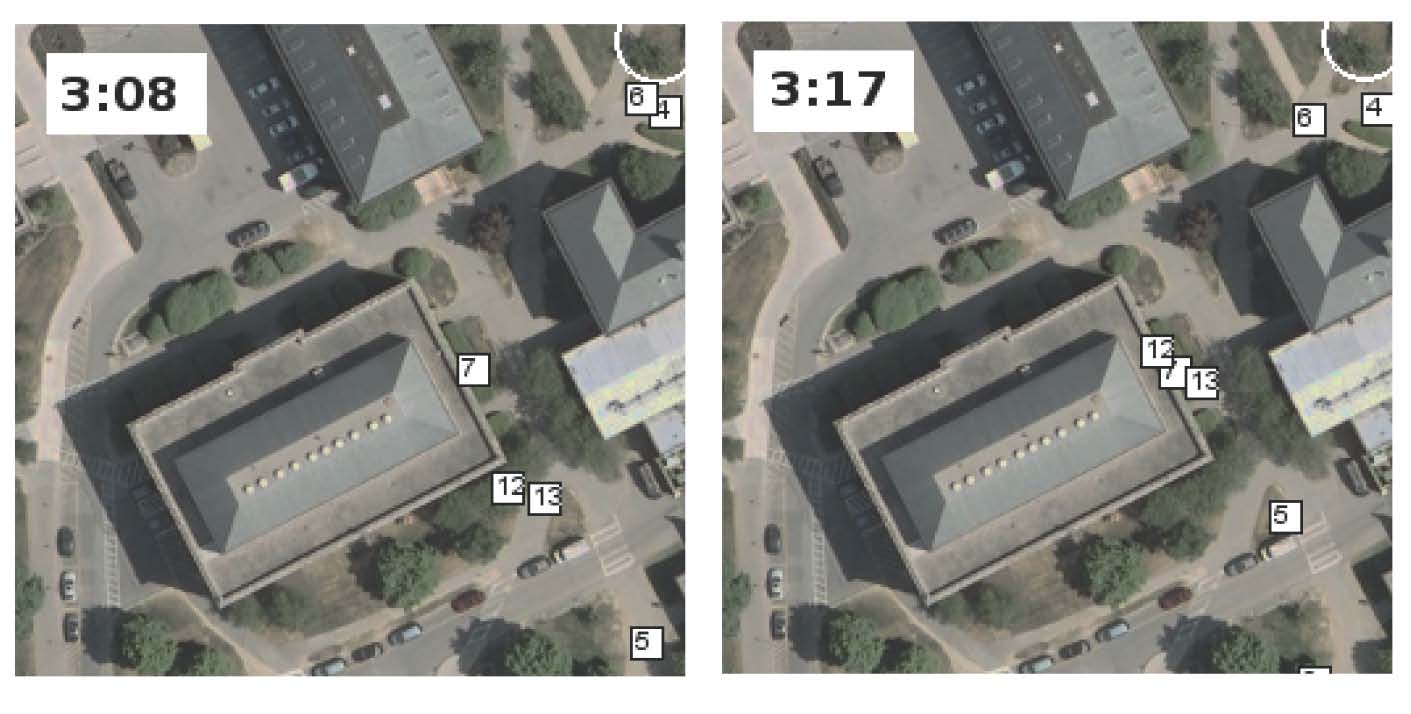 Difficult Example
40 seconds later, we see:
13 isn't moving
Another defender, 6 isn't trying to capture 13
12 is moving






Therefore, 7 must have captured 13!
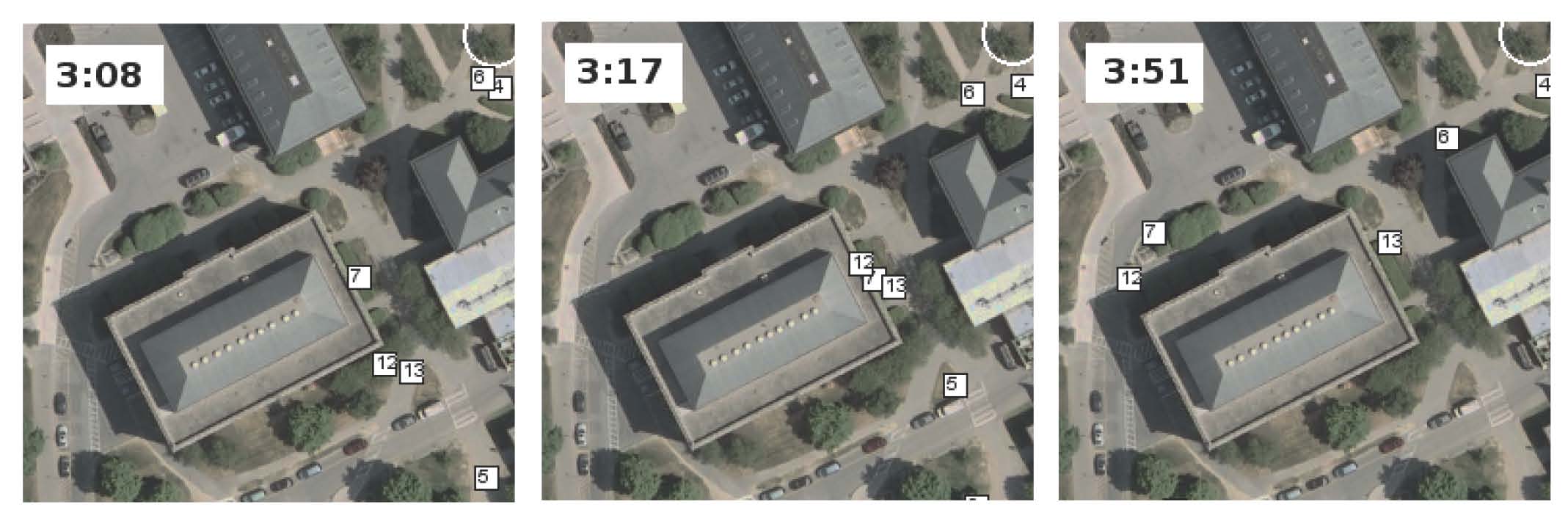 Approach
Solve localization and joint activity recognition simultaneously for all players
Inputs:
Raw GPS data from each player
Spatial constraints
Rules of Capture the Flag
Output:
Most likely joint trajectory of all players
Joint (and individual) activities
Relational Reasoning
This is a problem in relational inference
Estimate of each player's location & activities affects estimates for other players
Rules of the game are declarative and logical
A player might cheat, but the rules are the rules!
Tool: Markov Logic (Domingos 2006)
Statistical-relational KR system
Syntax: first-order logic + weights
Defines a conditional random field
Markov Logic
Uses FOL to compactly describe a log normal conditional random field
ground clause = feature function
first-order formulas tie the weights of their propositional groundings
Weights are learned from data
Example
nearby(A,B,2)
nearby(B,A,2)
friends(A,B)
friends(B,A)
enemies(A,B)
capturing(A,B,2)
enemies(B,A)
capturing(B,A,2)
Inference: MaxWalkSAT (Kautz & Selman 1995)
Pick a random unsatisfied clause
Flip a random atom
p
Flip the atom that maximizes the sum of the weights of the satisfied clauses
1−p
Denoising GPS Data: Snapping
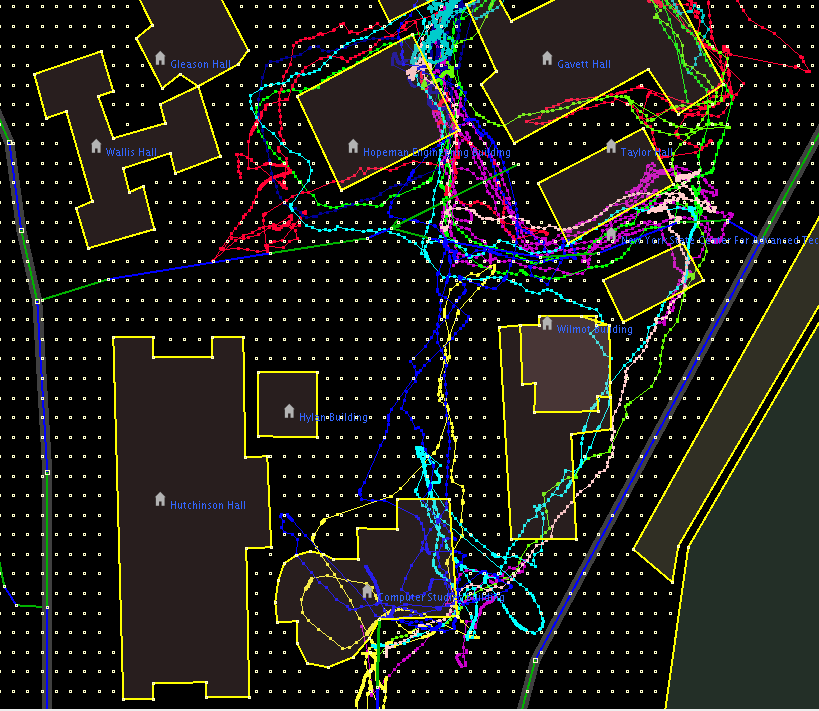 Snapping
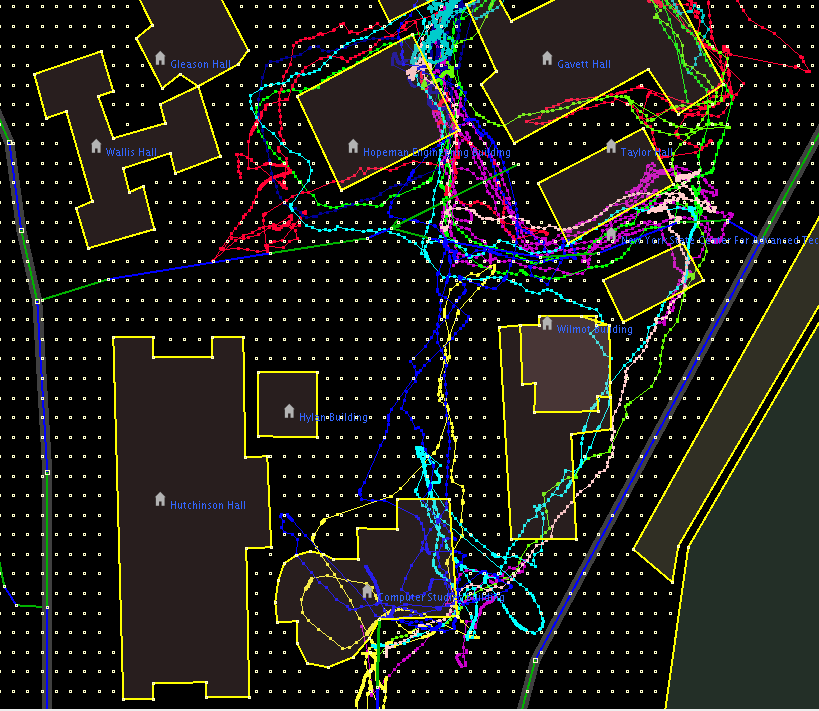 Snapping
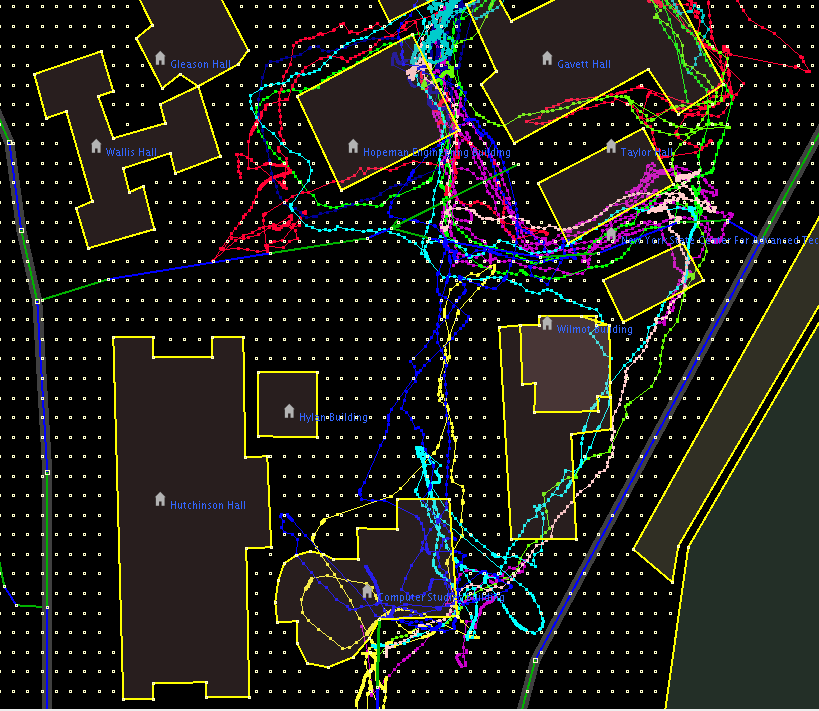 Soft Rules for Snapping (Localization)
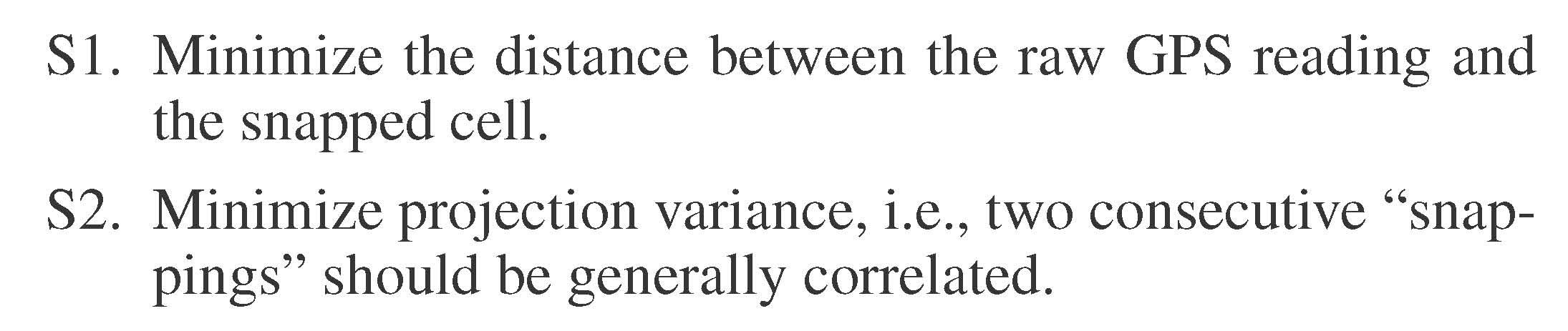 Hard Rules for Capturing
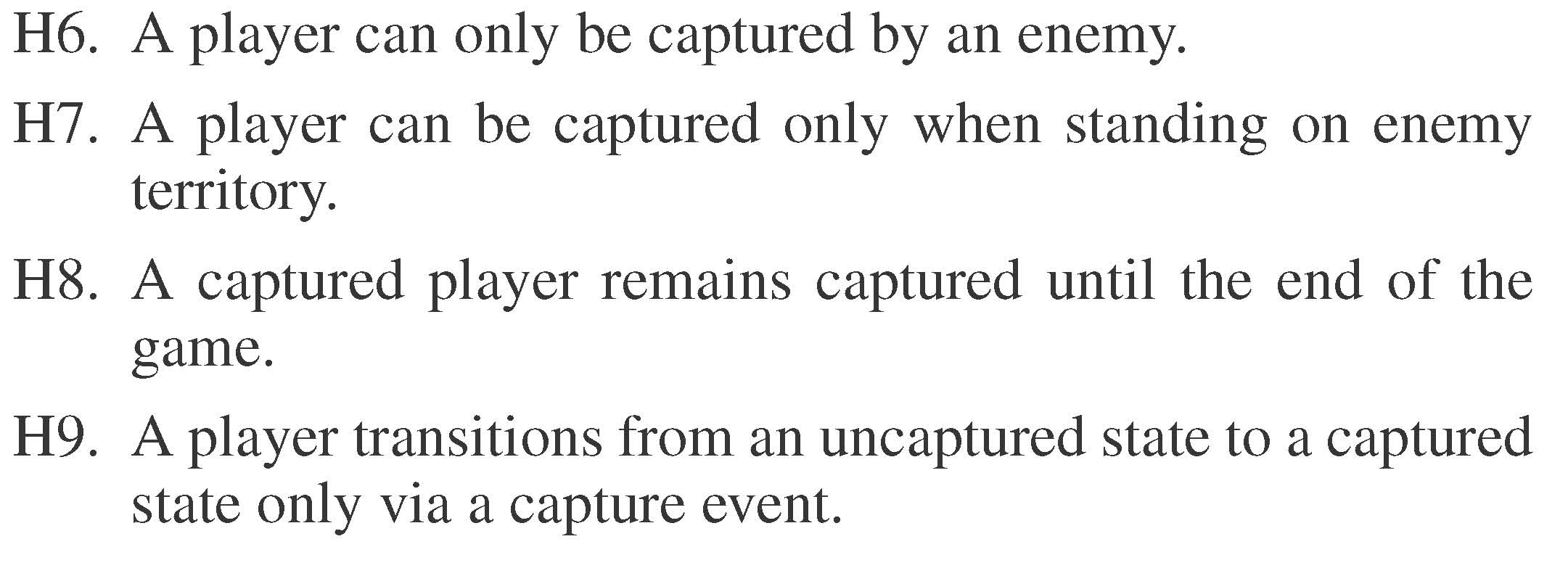 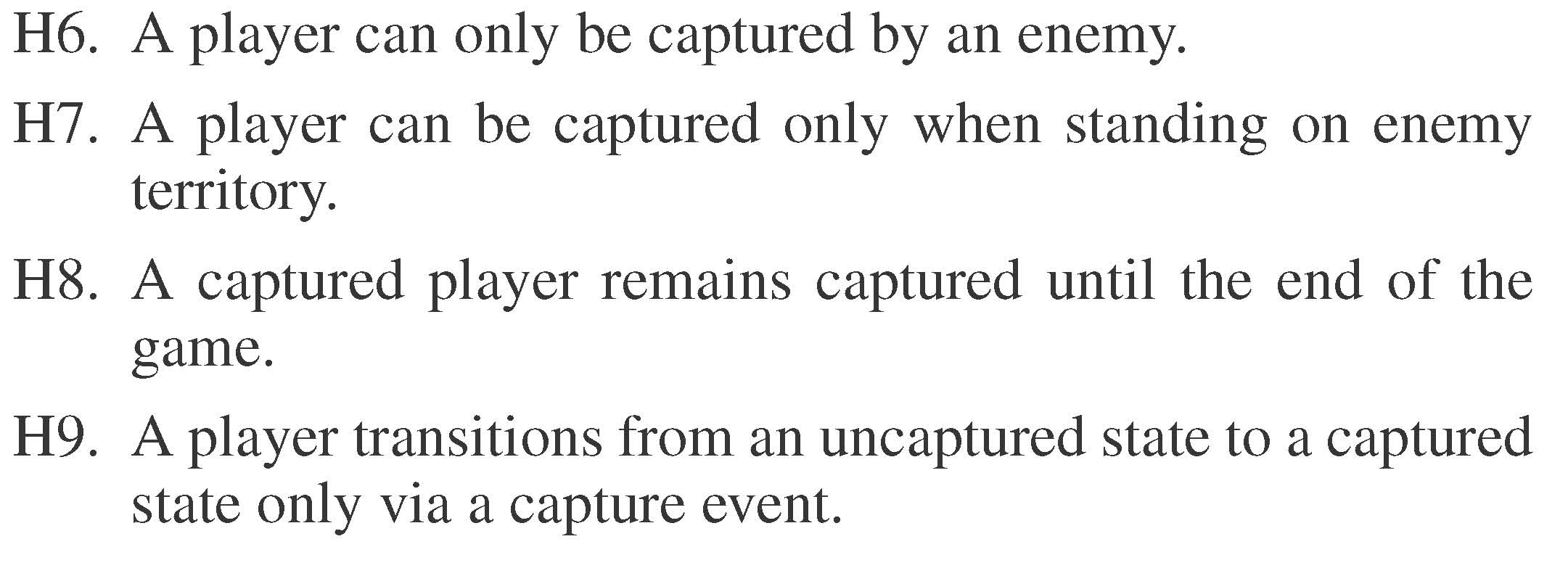 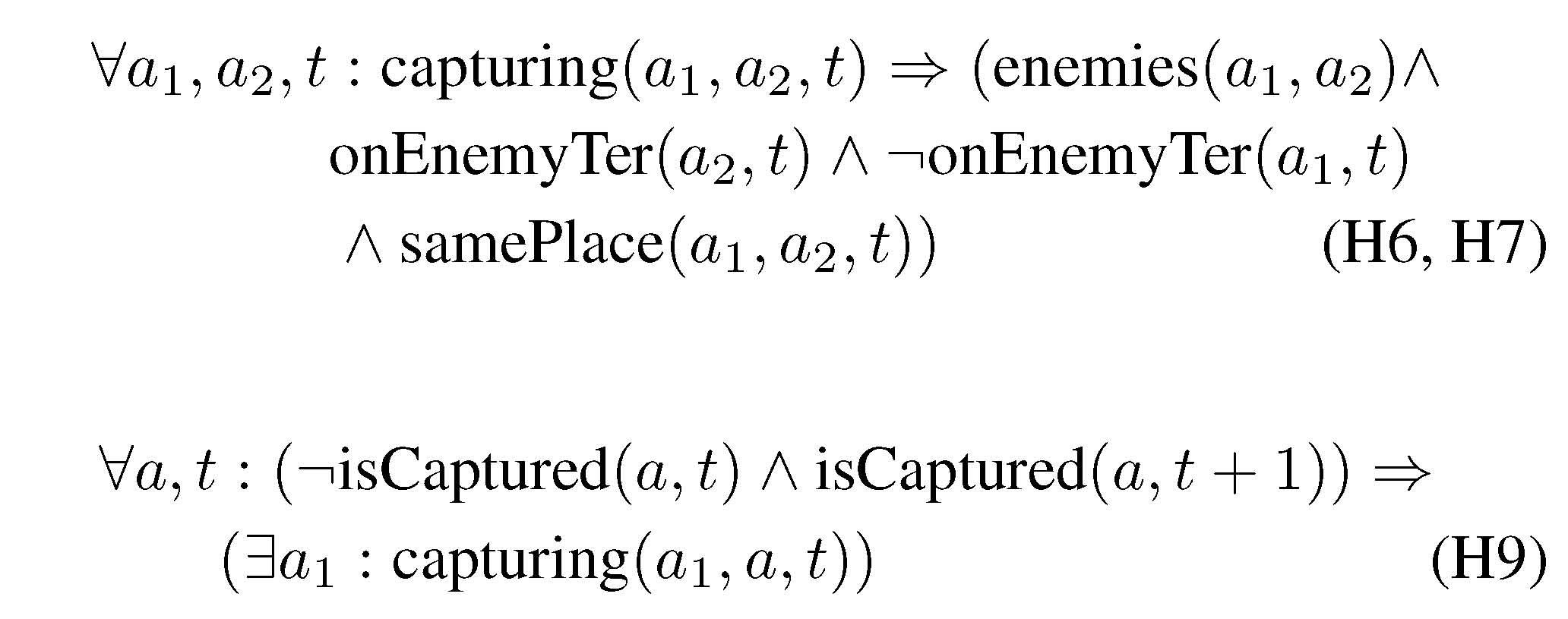 Soft Rules for Capturing
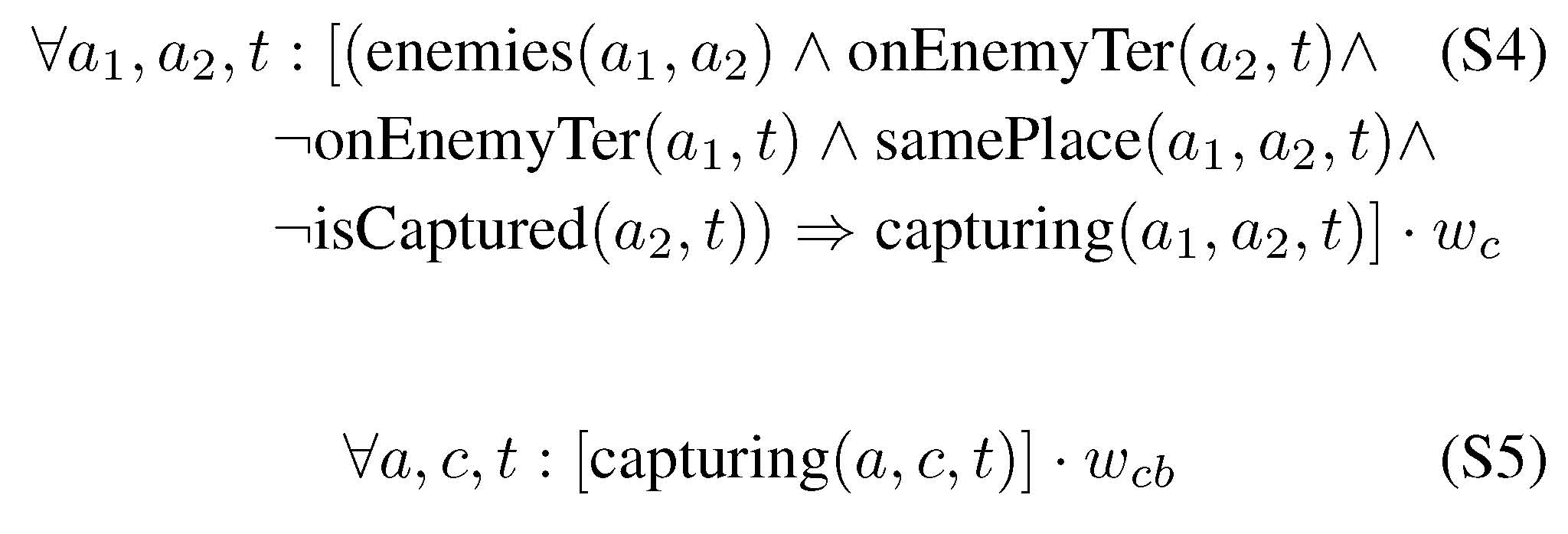 Comparison
Baseline
Snap to nearest 3 meter cell
If A next to B on A's territory, A captures B
Expect high recall, low precision
Baseline+States
Like baseline, but keep memory of players state {captured, not captured}
Expect better precision, possibly lower recall
2-Stage Markov Logic Model
Find most likely explanation using ML theory about location
Use as input to ML theory about capture
Unified Markov Logic Model
Find most likely explanation using entire axiom set
Capture The Flag Dataset
3 games
2 teams, 7 players each
GPS data logged each second
Games are 4, 14, and 17 minutes long
Results for Recognizing Captures
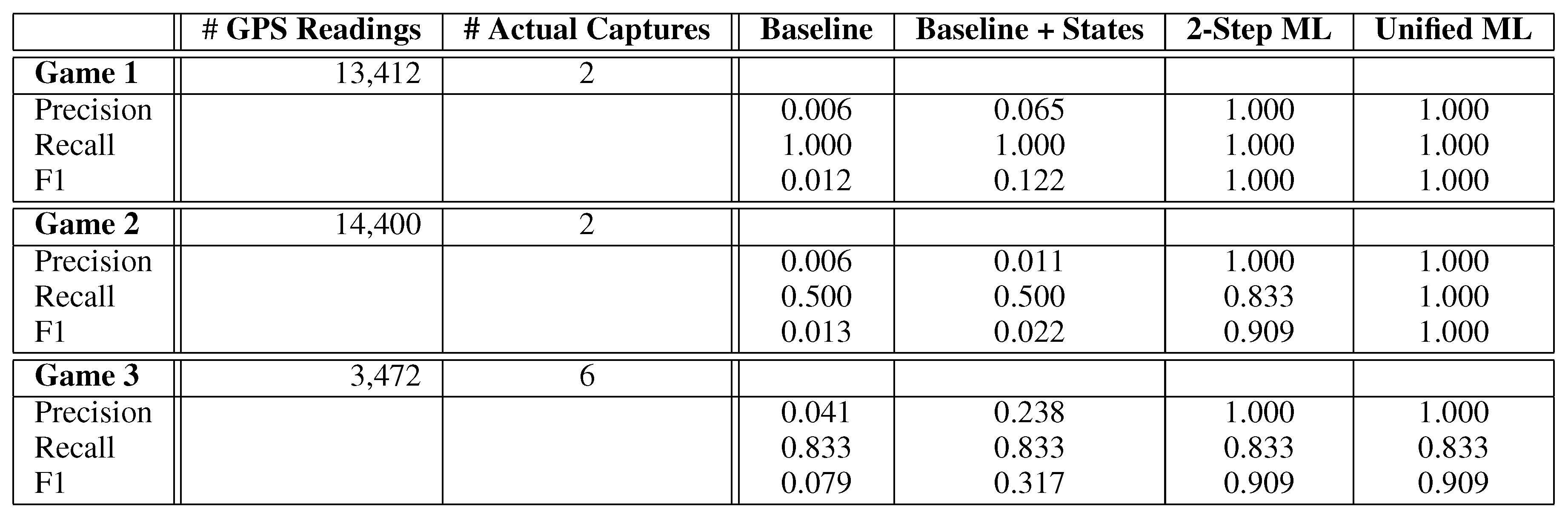 Sadilek & Kautz AAAI 2010
Discovering Failed Activities
In many applications (e.g. strategic analysis) it is as important to recognize failed attempts to perform an activity, as to recognize successful activities
A failed attempt is similar to a successful attempt, but does not achieve the purpose of the activity
Can we automatically extend a theory of activities to discover failed attempts?
Learning Failed Attempts
Given
A theory of successful activities
One or more examples of failed activities
Determine how to weaken the definition of the activity so that it also covers the failures
The removed constraints = the intention or purpose of the activity
Add negation of purpose to definition of failed activity
Inducing a Model of Failed Attempts
Inducing a Model of Failed Attempts
Inducing a Model of Failed Attempts
Inducing a Model of Failed Attempts
Inducing a Model of Failed Attempts
Capture The Flag Dataset
Failed attempts much more common than successful activities
SC = successful capture
FC = failed capture
SF = success freeing
FF = Failed freeing
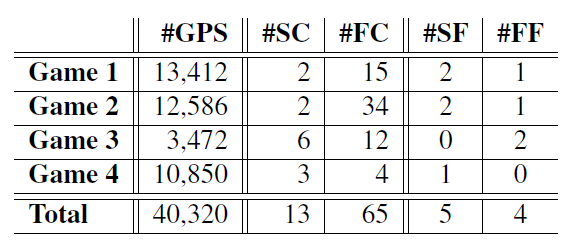 Results
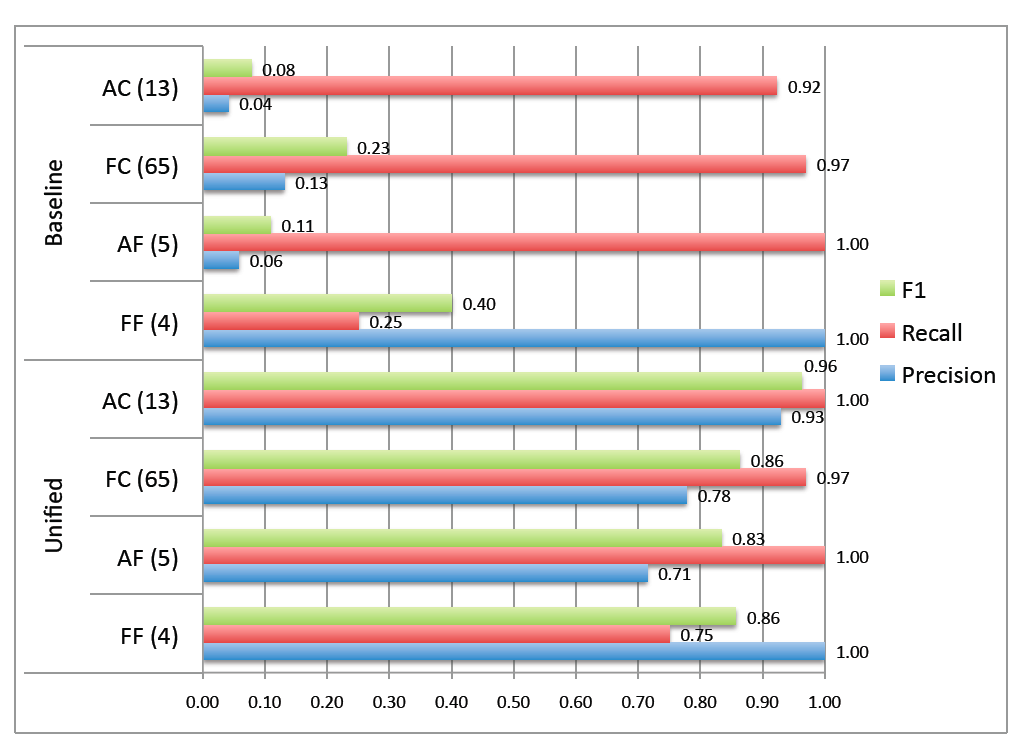 Extended Theory is More Accurate for Successful Activities
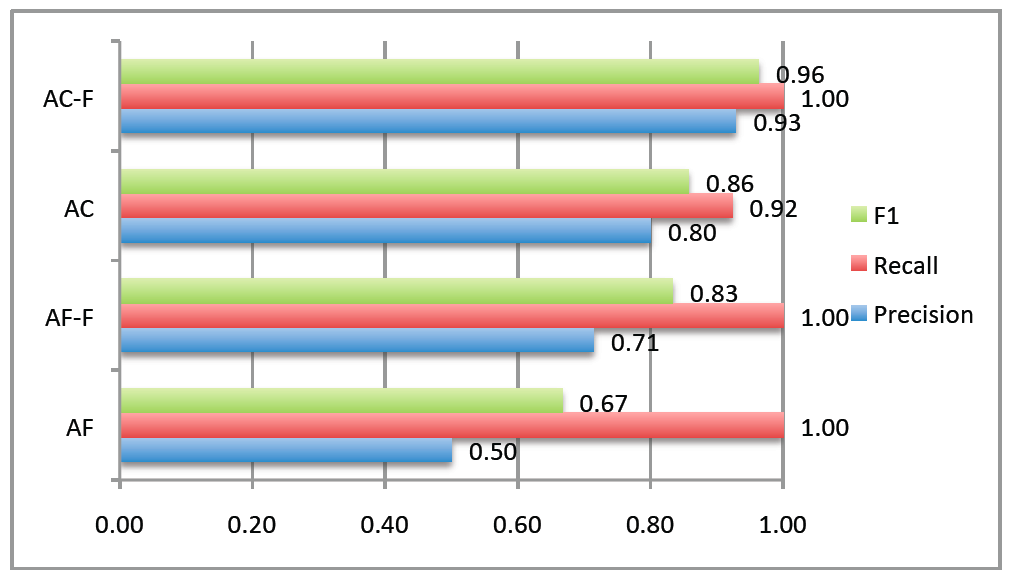 Learned Formulas
Activity Discovery
The approach just described required a domain-specific background theory and a modest amount of labeled training data
Suppose we did not know the rules of Capture the Flag?
Inductive logic programming techniques can be used to learn clauses as well as weights from labeled data
But we still would need to know the rules in order to label the data!
How can we discover the interesting interactions and domain-specific rules?
Activity Discovery
Speculation: we can develop a general, domain-independent theory of interesting interactions
Find and cluster interesting interactions in order to discover interaction types (in ML, the predicates)
The "failed activities" (and thus intentions) will be a cluster near the successful cluster
Interesting Interactions
Elements of a general theory of interactions:
The agents are perceptually available to each other
Behavior of one agent can be well predicted by the behavior of the other agents during the interaction
An interaction may change some (hidden) state of an individual
Changes in the long term behavior of an individual are evidence of such a state change
How to represent this general theory?
As a higher-order Markov Logic theory?
As interacting time series (individuals, pairs of individuals, triples, etc)?
Summary
Joint activities can be recognized with high precision from GPS data, even the face of overwhelming noise, by leveraging qualitative domain knowledge encoded in a statistical-relational language
The purpose of an activity can be inferred by comparing successful and failed attempts
Approach is general, extensible, and has practical applications
Interesting challenge: discovering joint activities